Liquids and Solids
10.1  Intermolecular Forces
10.2  The Liquid State
10.3  An Introduction to Structures and Types of 	Solids
10.4 	Structure and Bonding in Metals
10.5 	Carbon and Silicon: Network Atomic Solids
10.6		Molecular Solids
10.7		Ionic Solids
10.8		Vapor Pressure and Changes of State
10.9		Phase Diagrams
Intra-molecular Forces
Forces “within” molecules.
Covalent bonds are “intra-molecular forces – forces that hold atoms together in a molecule.
The strength of covalent bonds determine the stability of the molecule.
Intermolecular Forces
Forces that hold molecules together in liquids and solids; 
much weaker forces compared with covalent or ionic bonds – energy: 5-15 kJ/mol
The strength of intermolecular forces determine the physical states of substances and their physical properties:
	Such as melting point, boiling point, vapor pressure, etc.
Types of Intermolecular Forces
Dipole–dipole attractions
Hydrogen bonding
London dispersion forces
Dipole-Dipole Forces
Dipole moment – in an electric field polar molecules often behave as if they have centers of positive and negative charges.
Molecules with dipole moments are attracted to each other by electrostatic forces -  positive ends attract negative ends.
This force is only about 1% as strong as covalent or ionic bonds.
Dipole-Dipole Attraction
Dipole-Dipole Attractions
Hydrogen Bonding
Strong dipole-dipole forces.
Hydrogen is bound to a highly electronegative atom – nitrogen, oxygen, or fluorine.
Hydrogen Bonding in Water
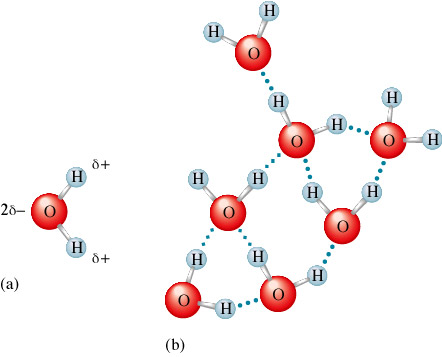 Blue dotted lines are the intermolecular forces between the water molecules.
London Dispersion Forces
Instantaneous dipole-dipole attractions between molecules due to charge polarization in a molecule;
One polarized molecule then induces neighboring molecules to be polarized, which results in dipole-dipole interactions between neighboring molecules.
LDF occurs in all molecules – polar and nonpolar.
It is very important in nonpolar and in large molecules.
London Dispersion Forces
Attraction of Temporary Dipoles
London Dispersion Force
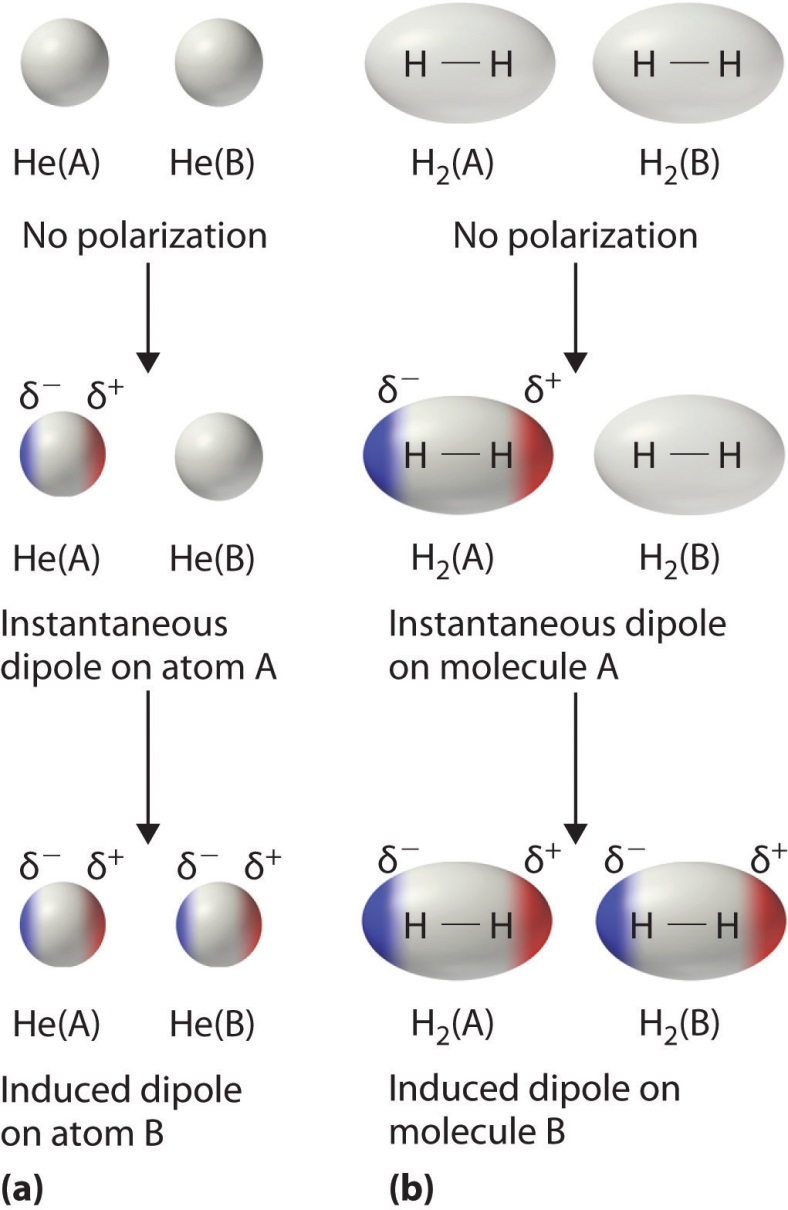 Physical Properties of Liquids
The following properties are directly influenced by intermolecular forces:
	Vapor pressure 
	Boiling point
	Enthalpy of vaporization (DHvap)
	Viscosity
	Surface tension
	Capillary action
Intermolecular Forces and Physical Properties of Liquids
Strong intermolecular forces lead to:
	Low vapor pressure for liquids 
	High boiling point
	High enthalpy of vaporization
	High viscosity
	High surface tension
	High capillary action
Melting and Boiling Points
In general, the stronger the intermolecular forces, the higher the melting and boiling points.
Boiling Points of Covalent Hydrides of Elements in Groups 4A, 5A, 6A, and 7A
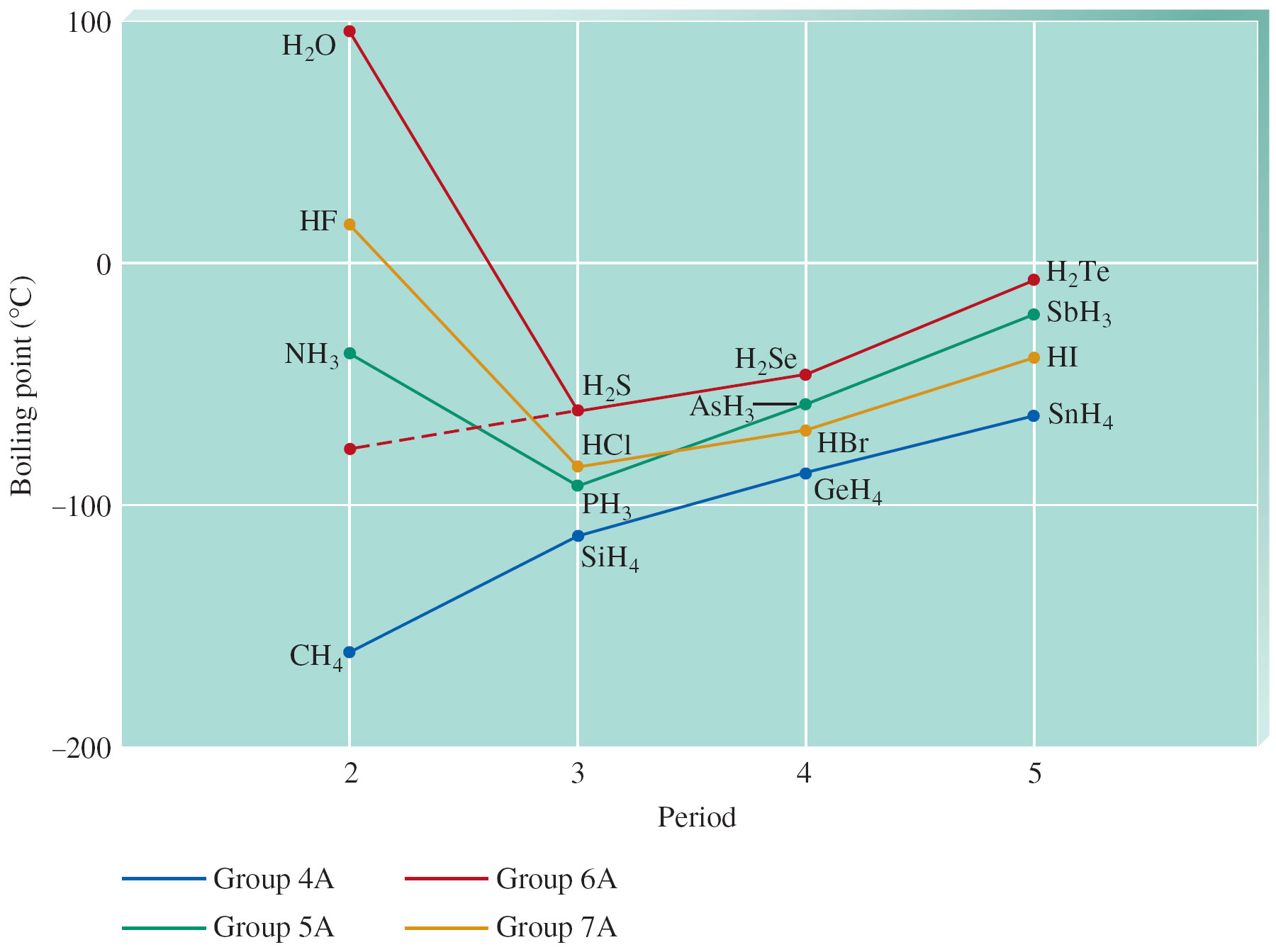 Viscosity
Liquid’s resistance to flow:
Liquids with large intermolecular forces or molecular complexity tend to be highly viscous.
Properties of Liquids
Low compressibility, lack of rigidity, and higher density compared with gases.
Surface tension – force that holds molecules on liquid surface together, which resists a liquid to increase its surface area:
Liquids with strong intermolecular forces have high surface tension.
Surface Tension
Surface Tension
Water forms Spherical Dropletsdue to High Surface Tension
Capillary Action
Spontaneous rising of liquid inside capillaries;
Capillary action due to:
Cohesive forces – intermolecular forces among molecules of  liquids, and
Adhesive forces – forces between liquid molecules and container walls.
Concave Meniscus Formed by Polar Water
Adhesive force  dominates over cohesive force, which allows water molecules to crawl up the glass wall of a capillary tube.
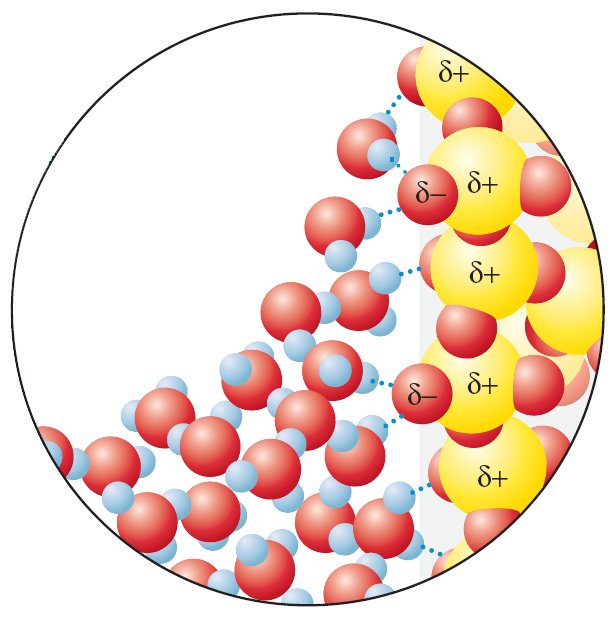 Concave Meniscus (left) and Convex Meniscus (right)
When adhesive forces dominate over cohesive forces, a concave meniscus is formed.

If cohesive forces dominate over adhesive forces, a convex meniscus is obtained.
Concept Check-#1
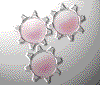 As intermolecular forces increase, what happens to each of the following? Why?
 Boiling point
 Viscosity
 Surface tension
 Enthalpy of fusion
 Freezing point
 Vapor pressure
 Heat of vaporization
[Speaker Notes: Boiling point increases
Viscosity increases
Surface tension increases
Enthalpy of fusion increases
Freezing point increases
Vapor pressure decreases
Heat of vaporization increases]
Concept Check-#2
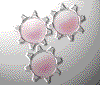 Draw two Lewis structures for the formula C2H6O and compare the boiling points of the two molecules.
[Speaker Notes: One Lewis structure could be ethanol and one Lewis structure could be dimethyl ether. Ethanol will have a higher boiling point than dimethyl ether because ethanol exhibits hydrogen bonding and dimethyl ether exhibits dipole-dipole interactions.  Hydrogen bonding is an especially strong type of dipole-dipole interaction and will thus raise the boiling point of ethanol.]
Concept Check-#3
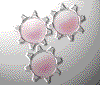 Which molecule is capable of forming stronger intermolecular forces?		
		N2  		H2O 

Explain.
[Speaker Notes: H2O has the stronger intermolecular forces because it exhibits hydrogen bonding, whereas N2 only exhibits London dispersion forces.]
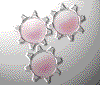 Concept Check-#4
Which gas would behave more ideally at the same conditions of P and T?

		CO 	  or	    N2 

Why?
[Speaker Notes: N2 would behave more ideally because it is nonpolar and only exhibits London dispersion forces, therefore the intermolecular forces between N2 molecules are weak (and thus the collisions will be more “elastic”). CO also exhibits dipole-dipole interactions.]
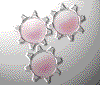 Concept Check-#5
The vapor pressure of water at 25°C is 23.8 torr, and the heat of vaporization of water at 25°C is 43.9 kJ/mol. Calculate the vapor pressure of water at 65°C.

			194 torr
[Speaker Notes: ln(23.8 torr/Pvap,T2) = [(43900 J/mol)/(8.3145 J/K·mol)][(1/338 K) – (1/298)]
Pvap,T2 = 194 torr]
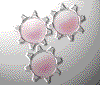 Concept Check-#6
Which would you predict should be larger for a given substance: Hvap or Hfus?

Explain why.
[Speaker Notes: ΔHvap should be larger because it will take a lot more energy to break the intermolecular forces between the liquid molecules to completely break apart to form a gas.]
Schematic Representations of the Three States of Matter
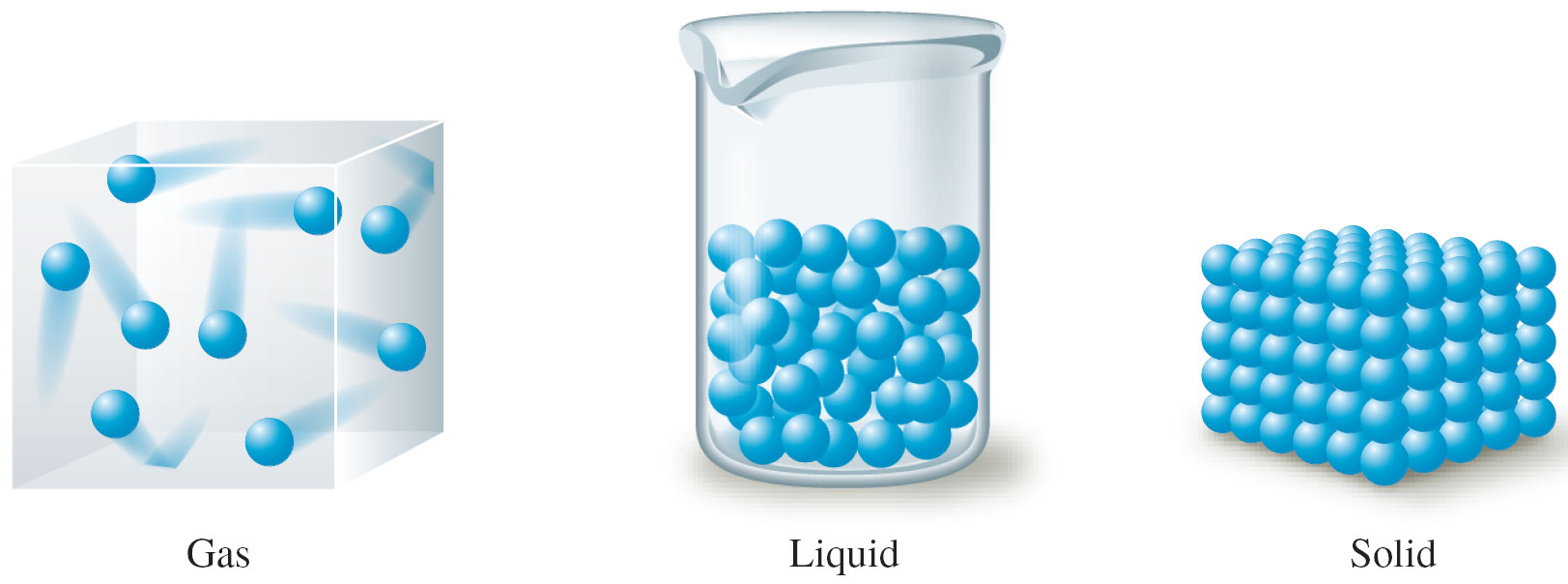 Phase Changes
When a substance changes from solid to liquid to gas, the molecules remain intact.
Phase Changes are due to changes in the forces between molecules, but not those within molecules.
Phase Changes
Solid to Liquid
As a substance absorbs energy, molecular motions within the substance increase, which eventually a disorder characteristic of a liquid.
Liquid to Gas
As more energy is absorbed, molecular motions and disorder continue to increase; 
Eventually all intermolecular forces are broken and molecules break away from each other - a gaseous state is formed.
Densities of the Three States of Water
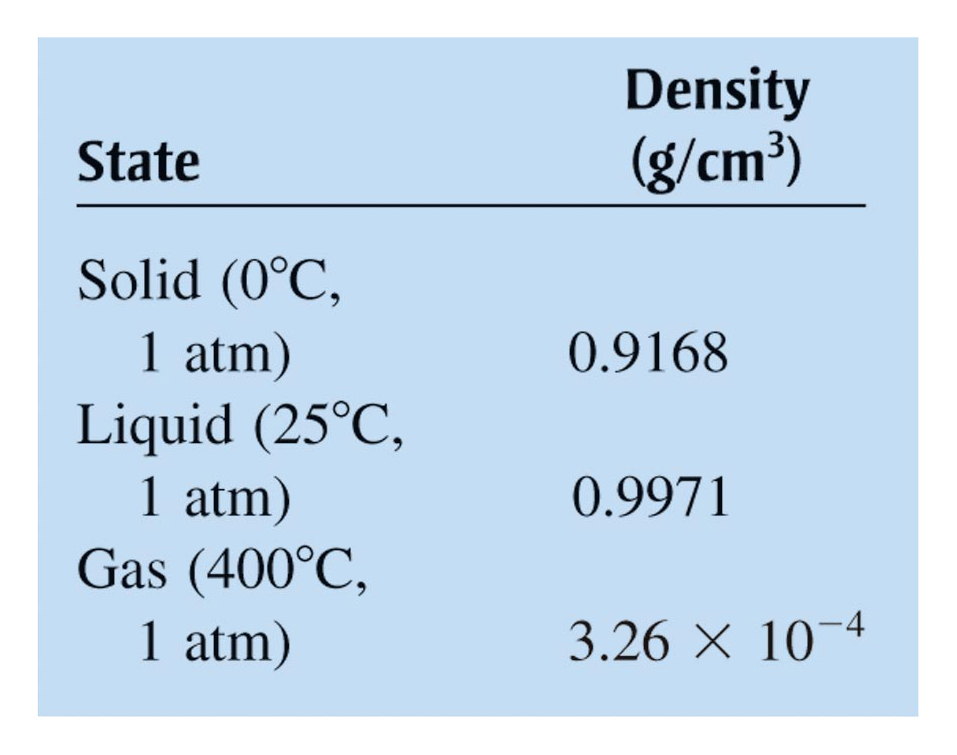 Behavior of a Liquid in a Closed Container(a) Initially            (b) at Equilibrium
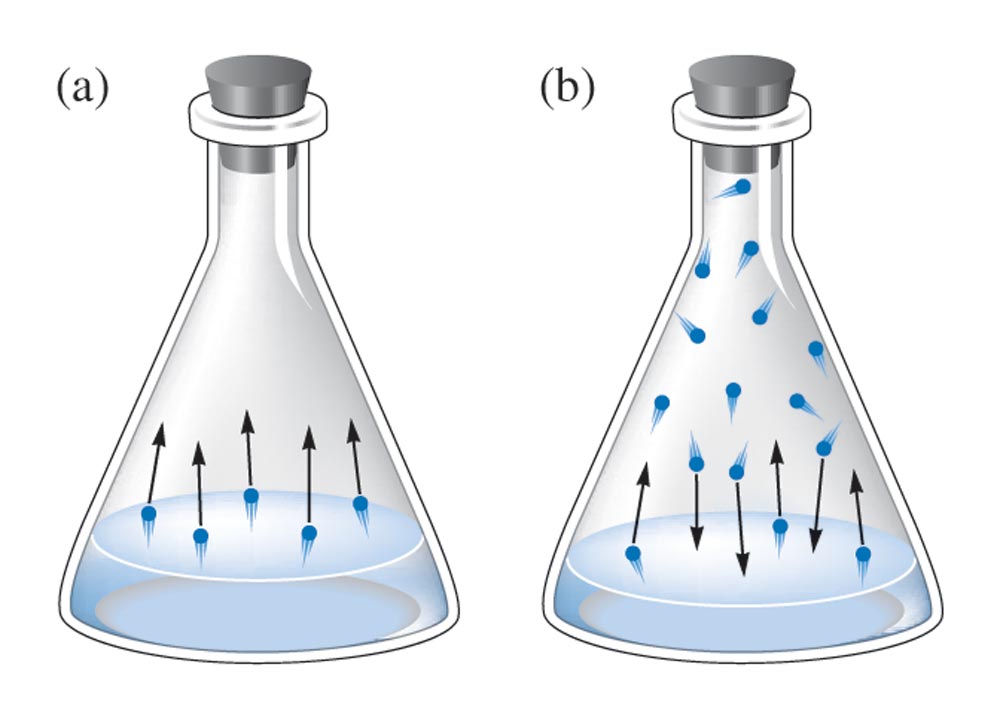 The Rates of Condensation and Evaporation
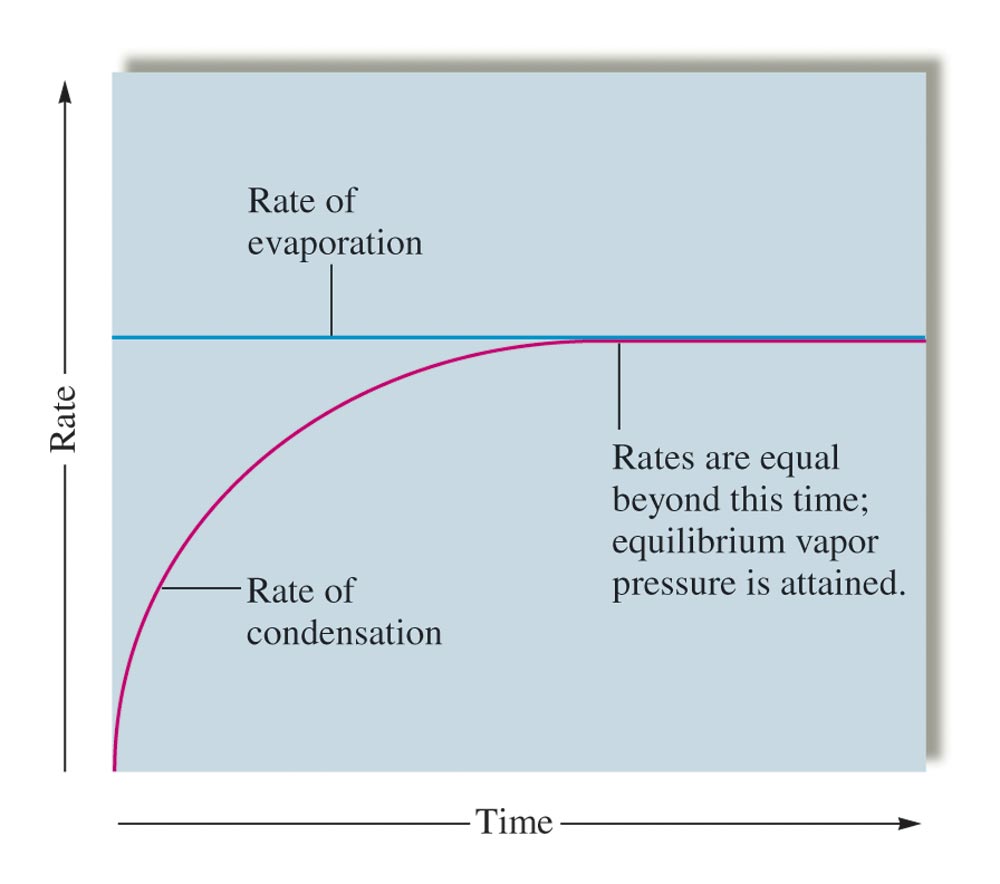 Vapor Pressure
Pressure of vapor in equilibrium with the liquid.
At equilibrium  no net change in the amount of liquid or vapor 
Evaporation rate = Condensation rate.
Vapor Pressure
Liquids with strong intermolecular forces have relatively low vapor pressures.
Vapor pressure increases as the temperature increases.
Vapor Pressure
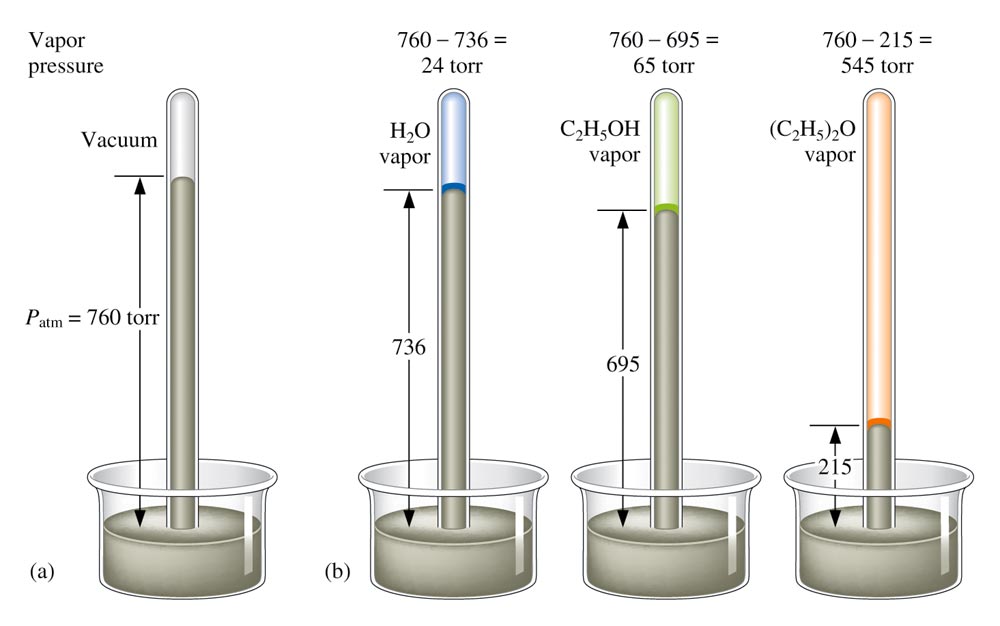 Vapor Pressure versus Temperature
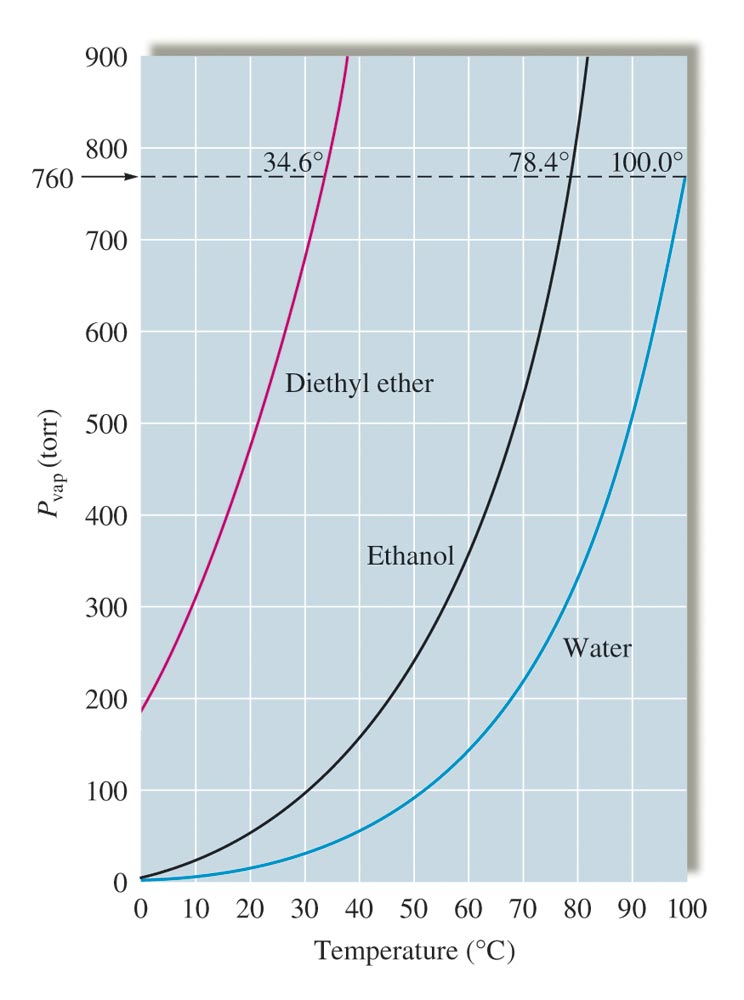 Clausius–Clapeyron Equation
Pvap = vapor pressure
		ΔHvap = enthalpy of vaporization
		R = 8.3145 J/K·mol
		T = temperature (in Kelvin)
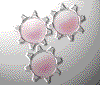 Concept Check
What is the vapor pressure of water at 100°C? How do you know?

				1 atm
[Speaker Notes: The vapor pressure of water at 100oC is 1 atm.  You know this because atmospheric pressure is 1 atm and this is the temperature at which we observe water to boil.]
Heating Curve for Water
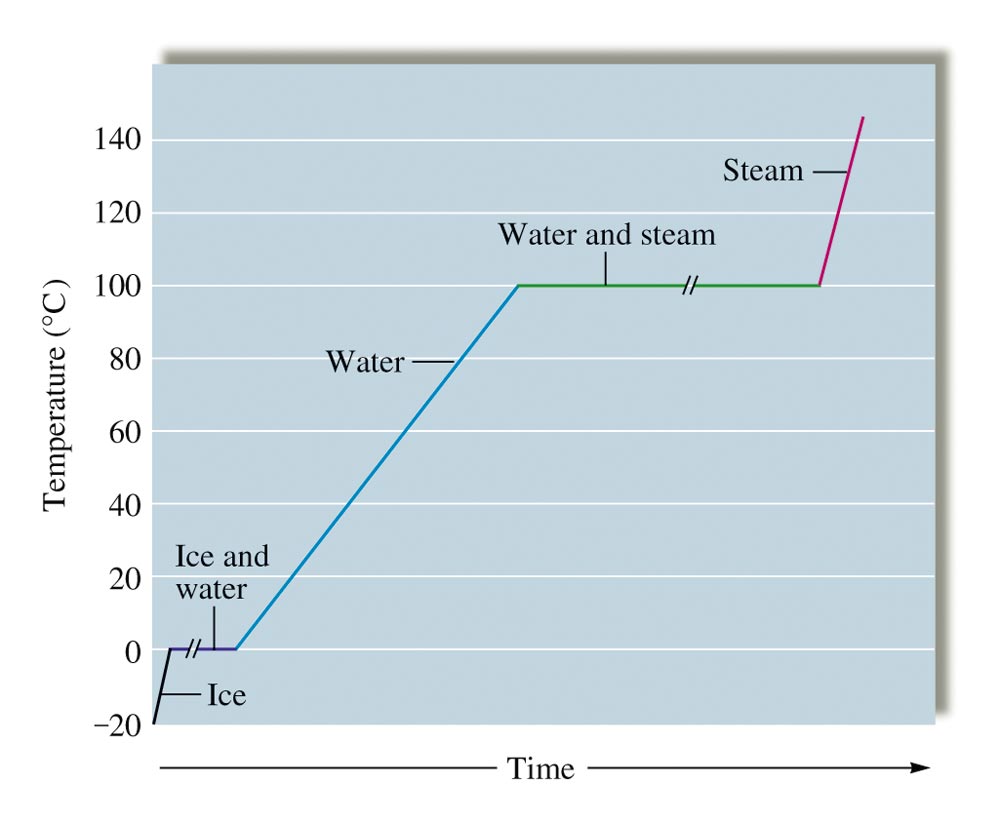 Calculating Heat Absorbed
Calculate the total amount of heat (in kJ) absorbed when 25.0 g of ice, initially at -20.0oC, is completely converted into steam at 120.0oC?  
(Specific heat (J/g.oC): 
	   ice = 2.1; steam = 2.0; water = 4.184; 
 DHfus = 6.02 kJ/mol; DHvap = 40.6 kJ/mol)
Phase Diagram
A convenient way of representing the phases of a substance as a function of temperature and pressure:
Triple point
Critical point
Phase equilibrium lines
Phase Diagram for Water
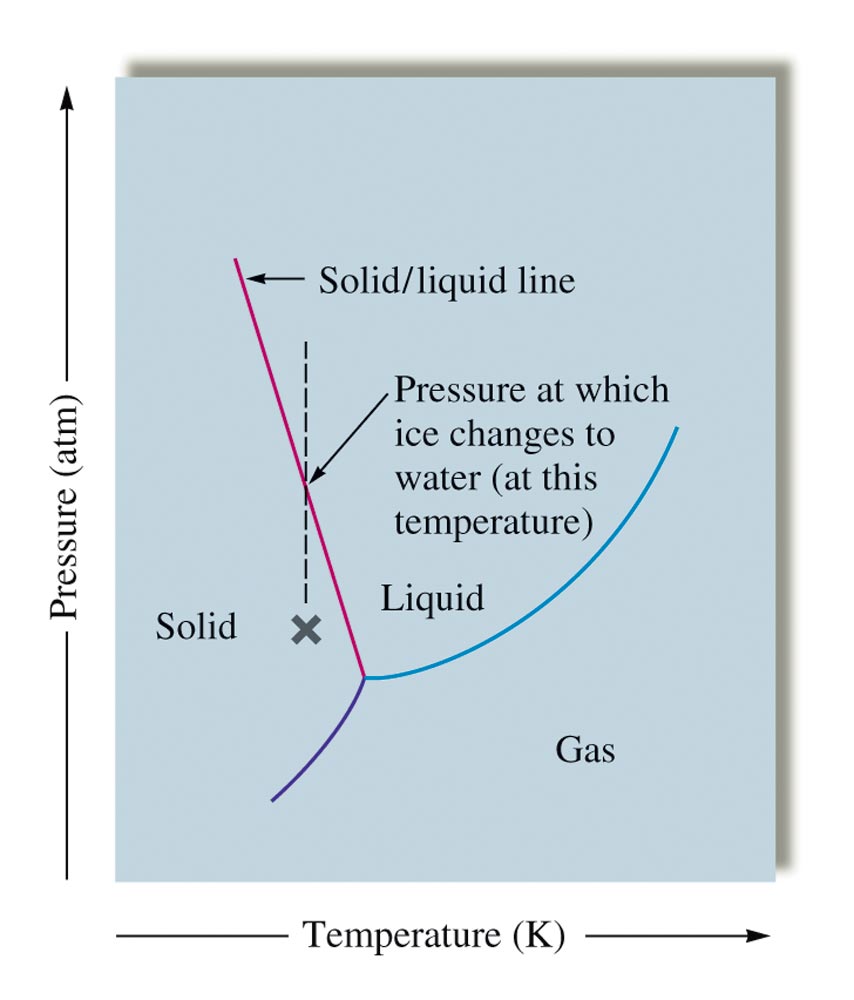 Phase Diagram for Carbon Dioxide
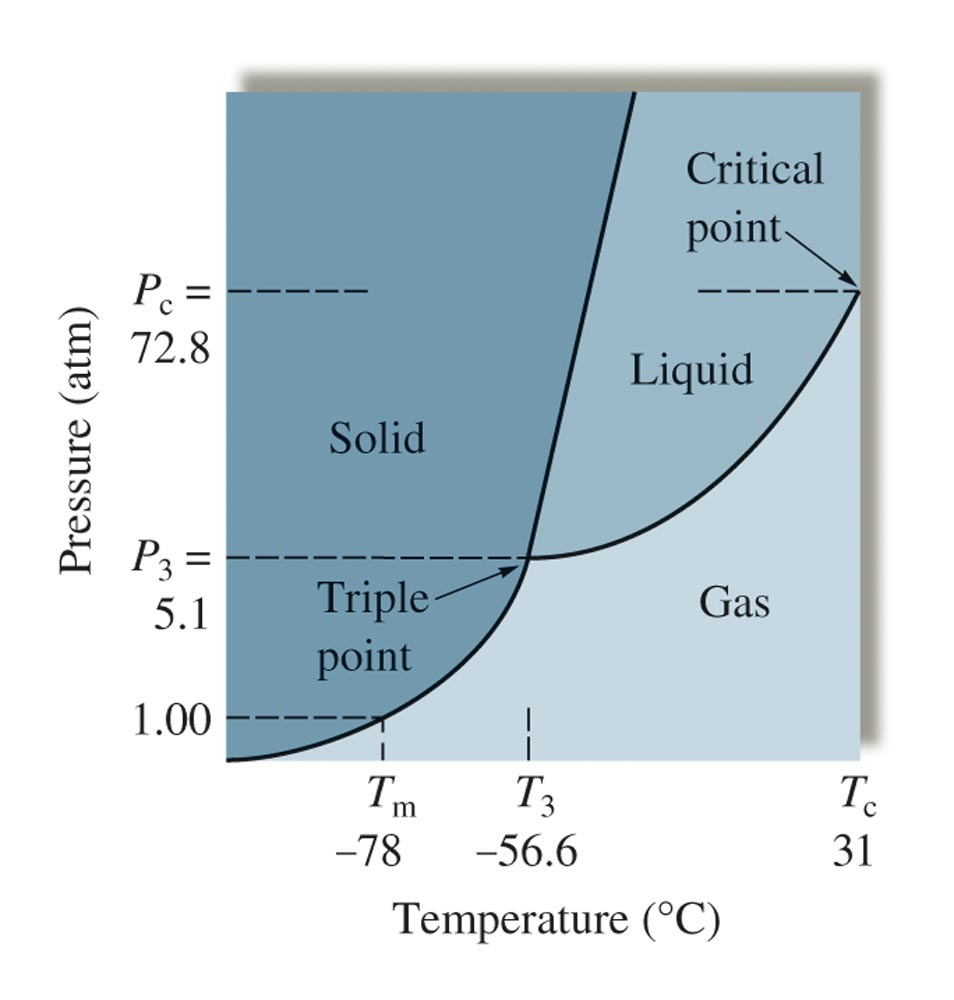 Amorphous & Crystalline Solids
Amorphous Solids:
Disorder in the structures
Glass
Crystalline Solids:
Ordered Structures
Unit Cells
Classification of Solids
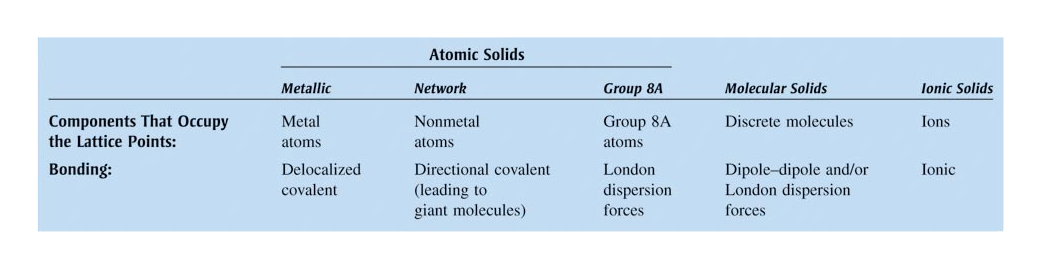 Types and Properties of Solids
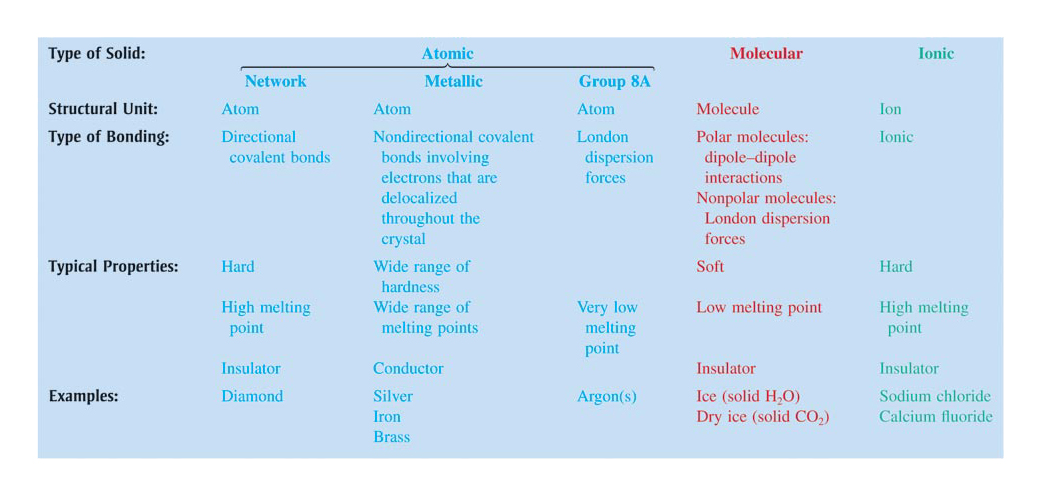 Types of Crystalline Solids
Ionic Solids – ions at lattice points that describe the structure of the solid.
Molecular Solids – covalent molecules at of its lattice points.
Atomic Solids – atoms at the lattice points that describe the structure of the solid.
Examples of Three Types of Crystalline Solids
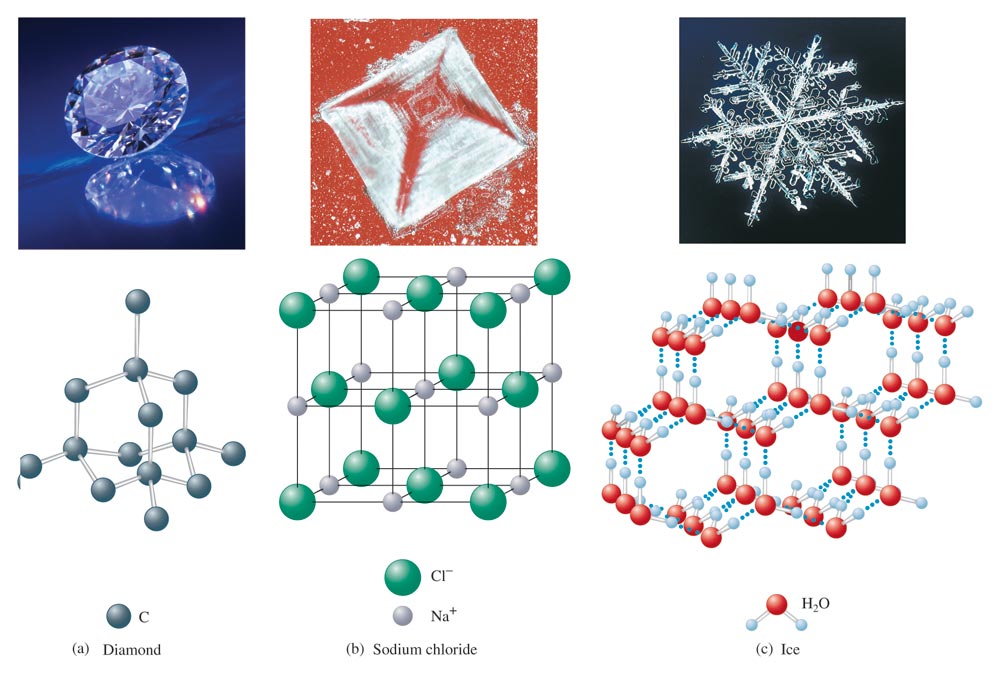 Lattice Structure & Unit Cell
Lattice Structures:
Repeating pattern in which solid particles (atoms, ions, molecules) are arranged in 3-dimensional arrangement;

Unit Cell:
The smallest group of particles in the material that constitutes the repeating pattern
Closest-packed Structure
Packing that results with the smallest void volume

Cubic Closest-packed;
ABCABC…	(layers pattern)
Hexagonal Closest-packed
ABABAB…	(layers pattern)
The Closest Packing Arrangement of Uniform Spheres
abab packing – each sphere in the 2nd layer occupies a dimple in the 1st layer.
Spheres in the 3rd layer occupy dimples in the 2nd  layer, such that spheres in the 3rd layer lie directly above those in the 1st layer.
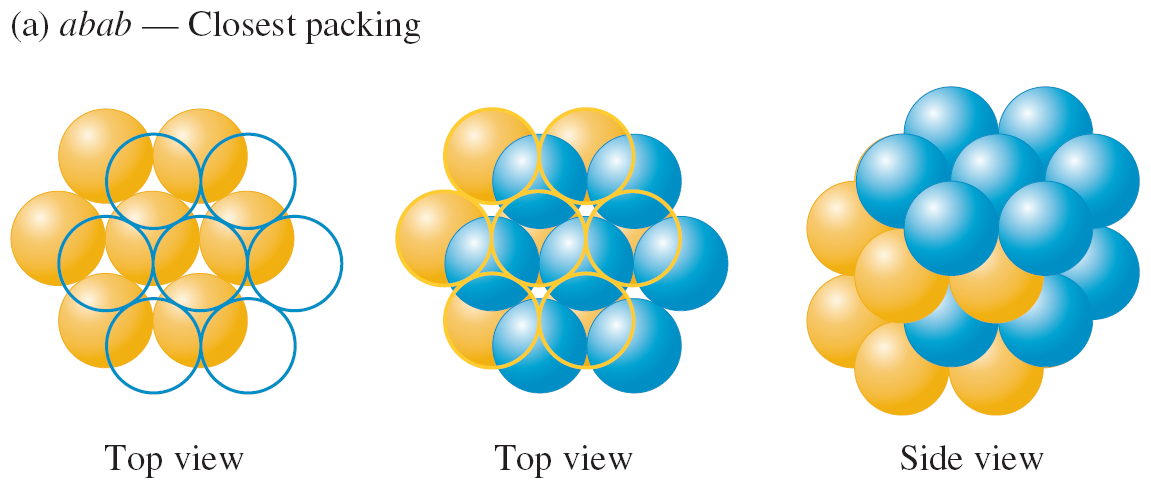 The Closest Packing Arrangement of Uniform Spheres
abc packing – spheres in the 3rd layer occupy dimples in the 2nd layer, such that no spheres in the 3rd layer lie directly above those in the 1st layer.
The 4th layer is identical the 1st.
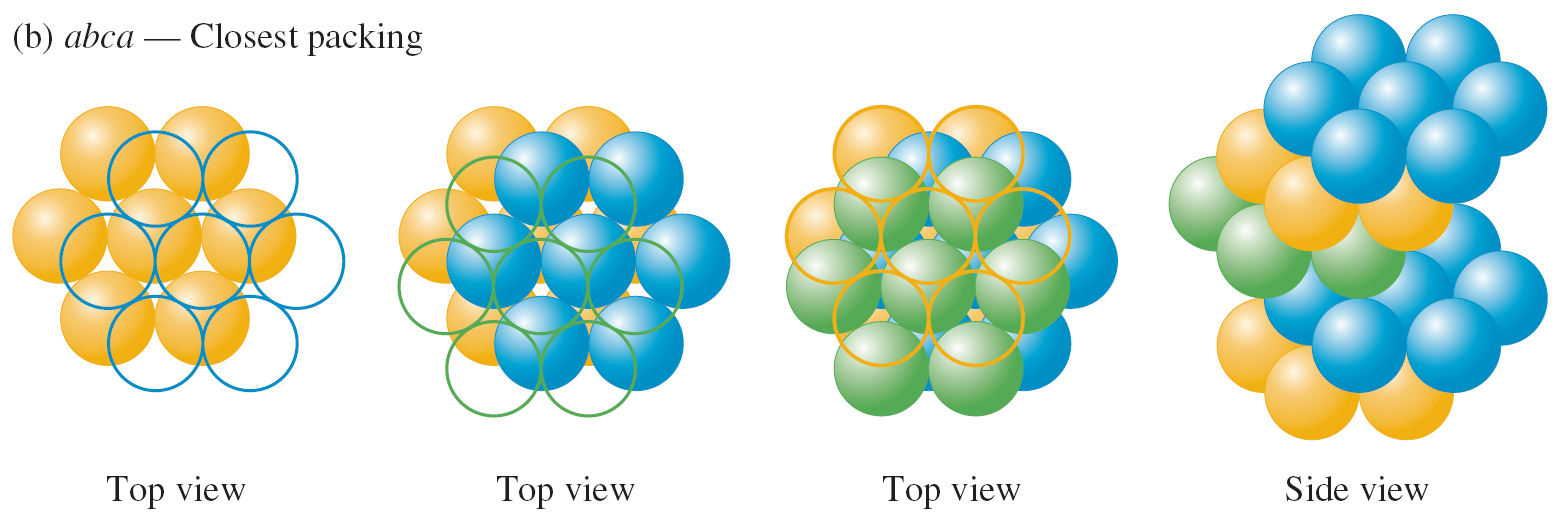 The abab… packing produces the Hexagonal Closest Packing (hcp)
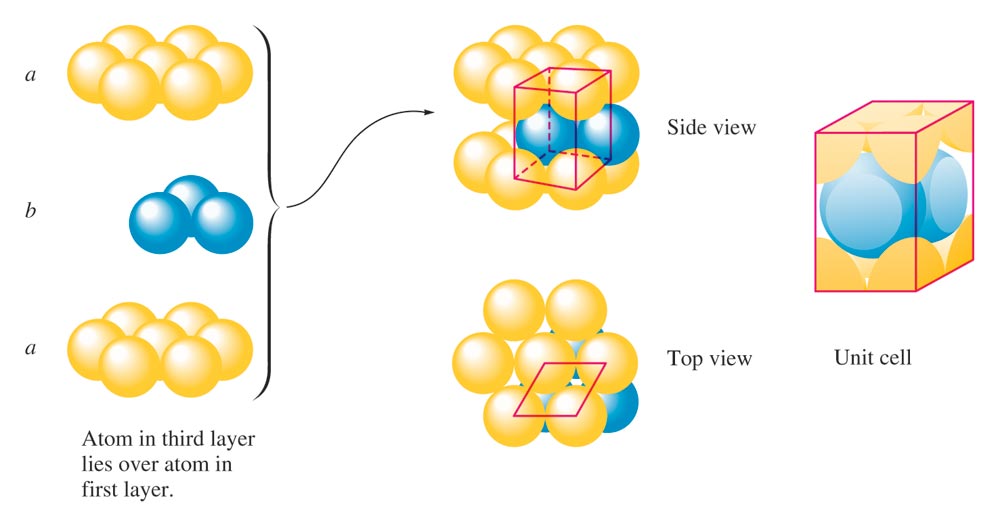 The abcabc… packing produces the Cubic Closest Packing (ccp)
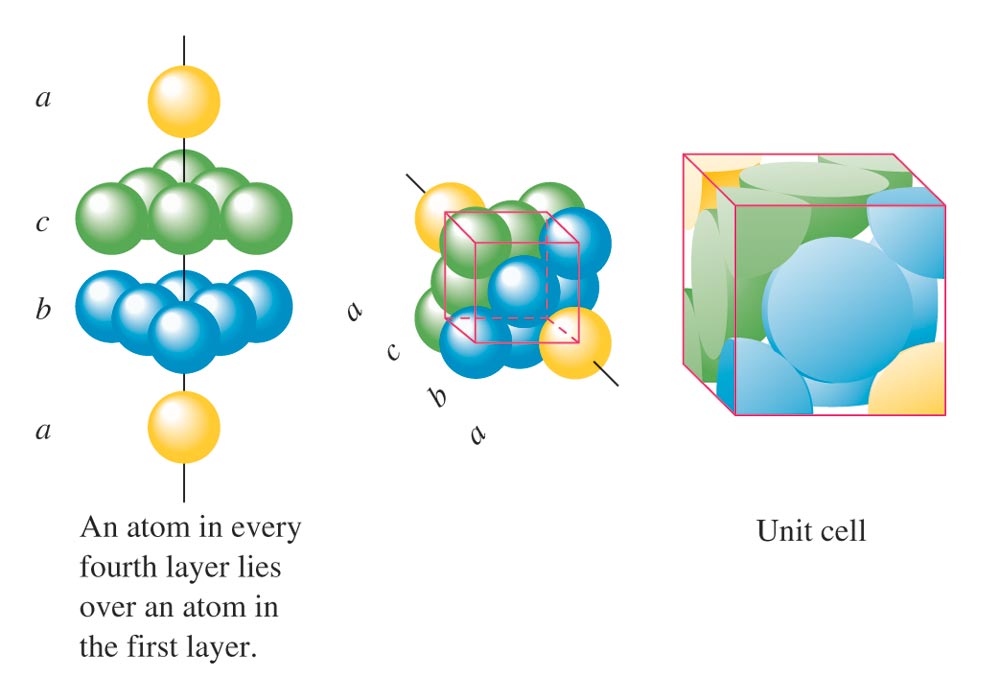 Nearest Neighbors in Closest Packing Structures
Each sphere in both ccp and hcp has 12 equivalent nearest neighbors.
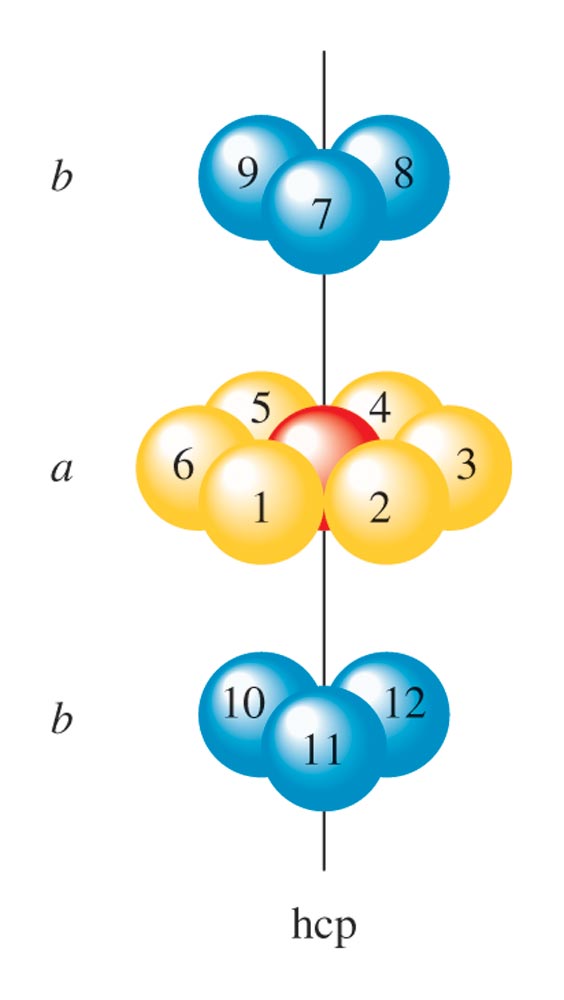 Three Types of Holes in Closest Packed Structures
Trigonal holes are formed by three spheres in the same layer.
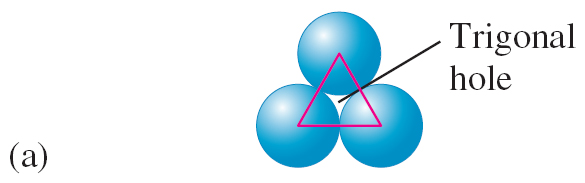 Three Types of Holes in Closest Packed Structures
Tetrahedral holes are formed when a sphere sits in the dimple of three spheres in an adjacent layer.
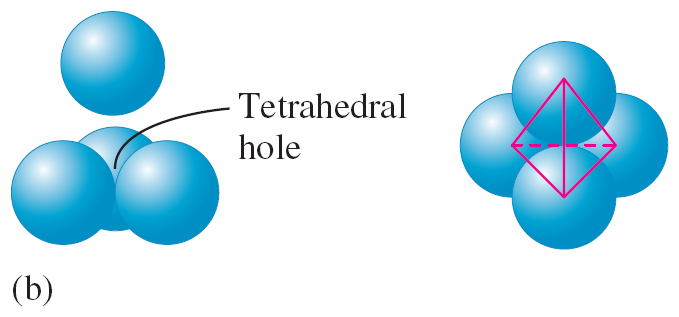 Three Types of Holes in Closest Packed Structures
Octahedral holes are formed between two sets of three spheres in adjoining layers of the closest packed structures.
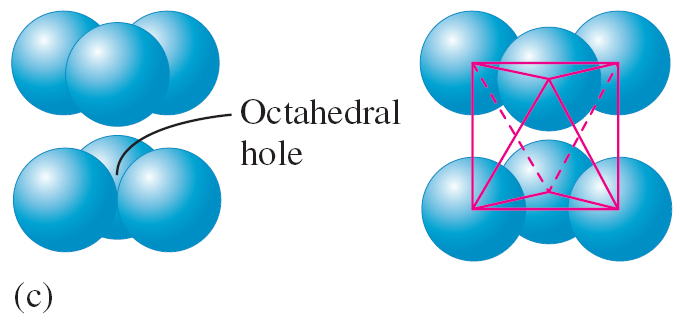 For spheres of a given diameter, the holes increase in size in the order:

trigonal < tetrahedral < octahedral
Cubic Lattice Structures and Unit Cells
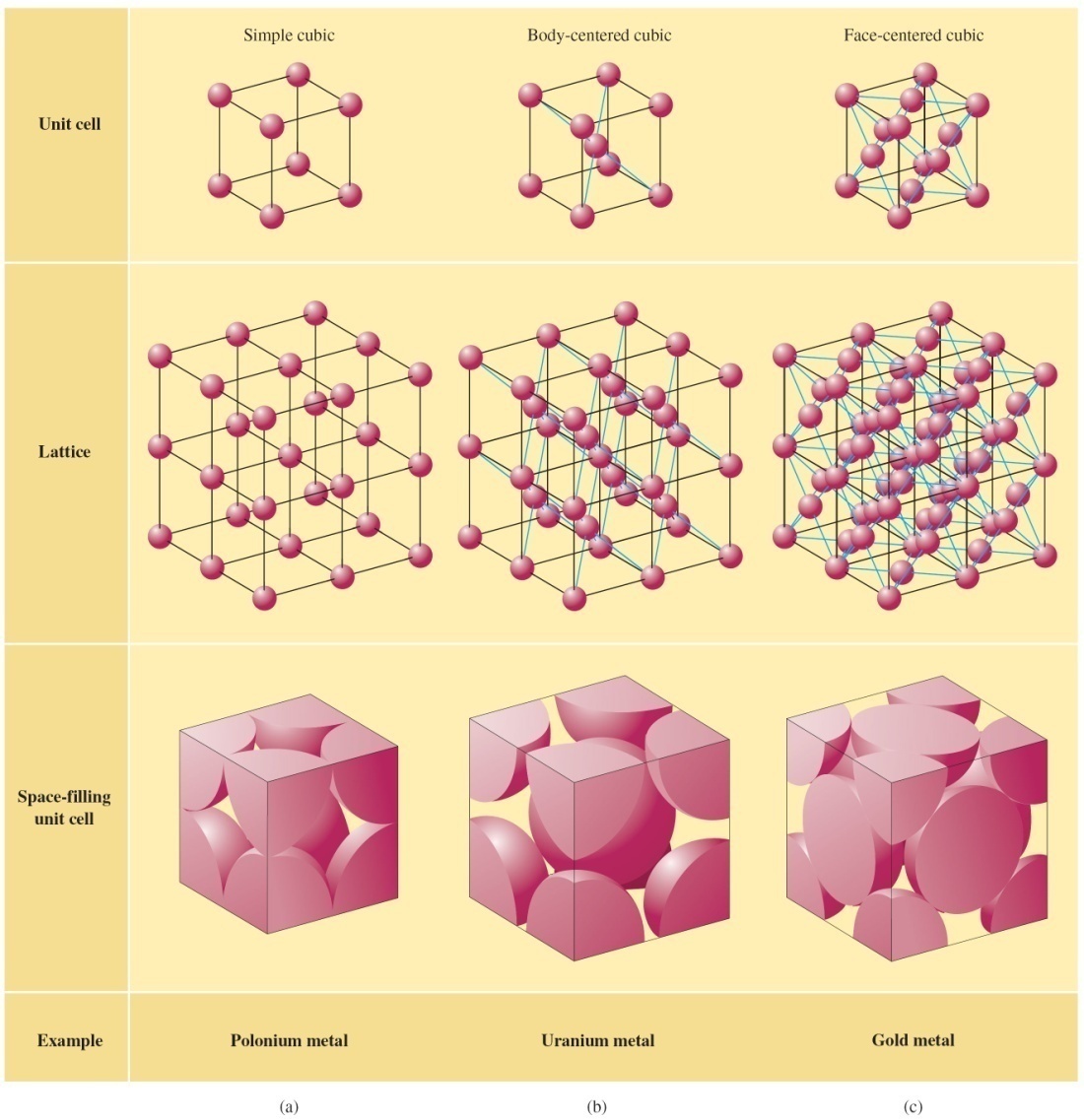 The Cubic Closest Packing produces the Face-Centered Cubic Unit Cell
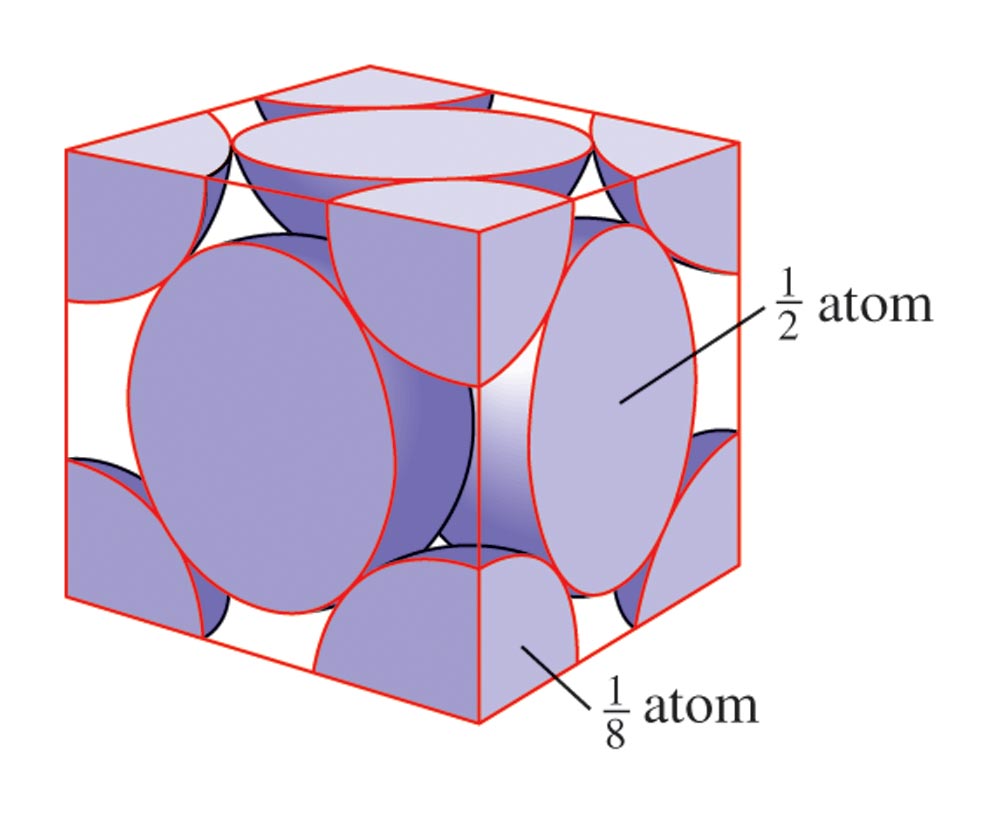 Face-centered Cubic Unit Cell
Body-Centered Cubic Unit Cell
Body-centered Cubic Unit Cell
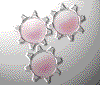 Concept Check-#1
Determine the number of metal atoms in a unit cell if the packing is:
Simple cubic
Cubic closest packing

1 metal atom
4 metal atoms
[Speaker Notes: 1 metal atom
4 metal atoms]
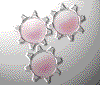 Concept Check-#2
A metal crystallizes in a face-centered cubic structure. Determine the relationship between the radius of the metal atom and the length of an edge of the unit cell.
[Speaker Notes: Length of the edge = r×sqrt(8)]
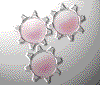 Concept Check-#3
Silver metal crystallizes in a cubic closest packed structure. The face centered cubic unit cell edge is 409 pm.
Calculate the density of the silver metal.

		Density = 10.5 g/cm3
[Speaker Notes: The density is 10.5 g/cm3. There are four silver atoms per unit cell. 

The volume of the unit cell is d3, which is (409 pm)3, or 6.84 × 107 pm3.  This is equivalent to 6.84 × 10-23 cm3. 

Density = mass/volume = [(4 atoms)(107.9 g/mol)(1 mol/6.022×1023 atoms)] / 6.84 × 10-23 cm3 = 10.5 g/cm3]
Bragg Equation
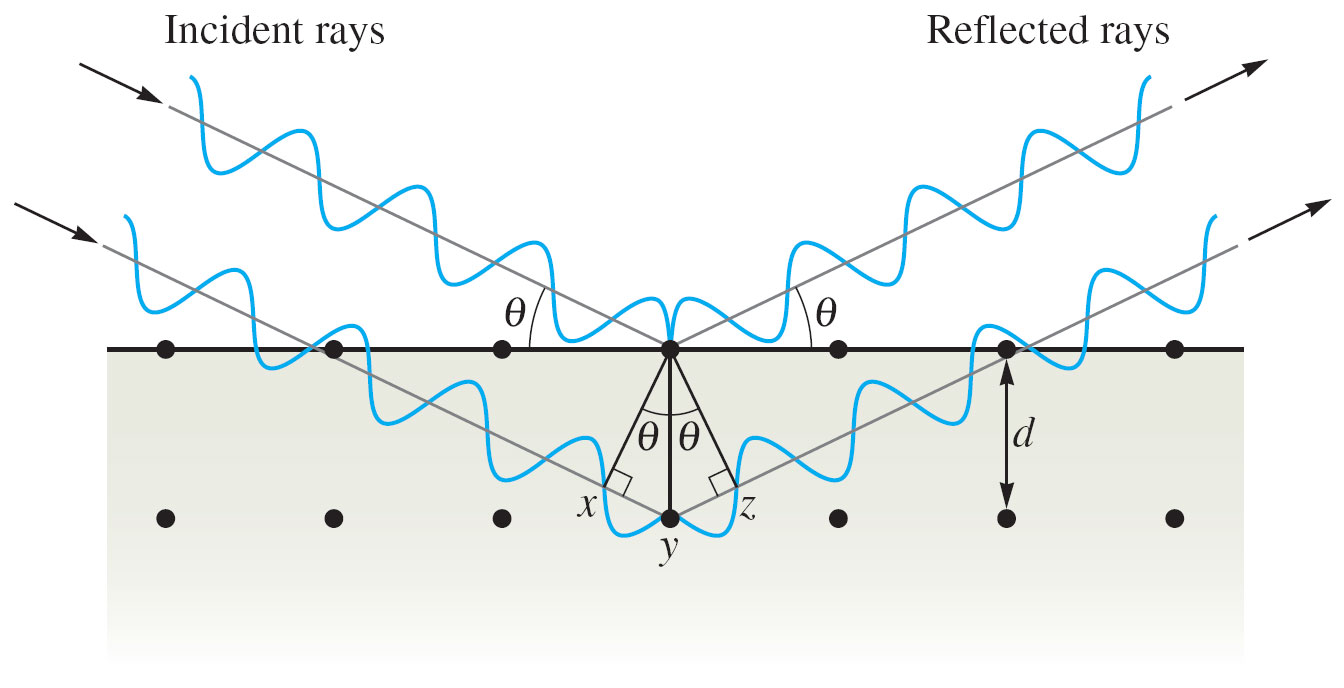 Bragg Equation
Used to determine the interatomic spacings.


		n = integer
		   = wavelength of the X rays
		d = distance between the atoms
		   = angle of incidence and reflection
X-ray Defraction
The Structures of Diamond and Graphite
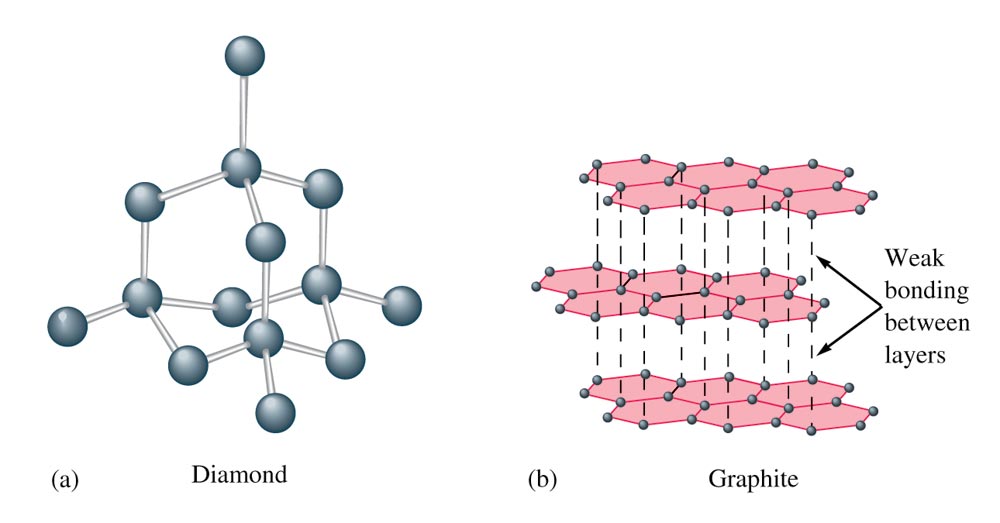 The p Orbitals and Pi-system in Graphite
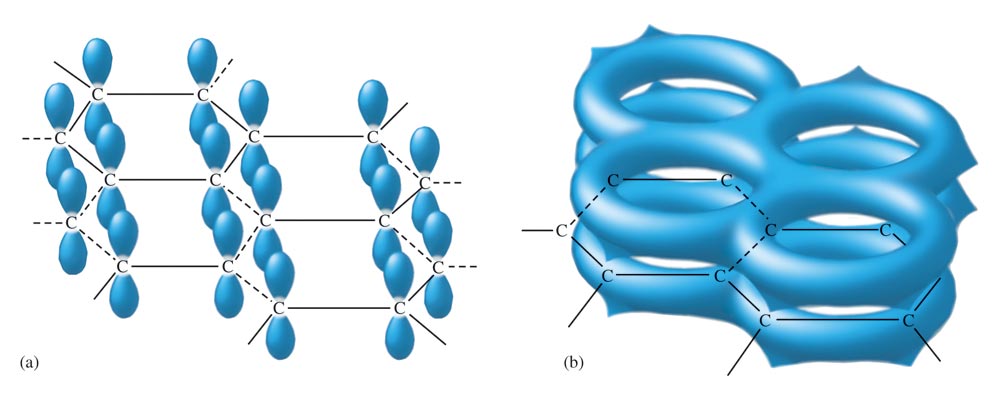 Bonding Models for Metals
Electron Sea Model
Band Model (MO Model)
The Electron Sea Model
A regular array of cations in a “sea” of mobile valence electrons.
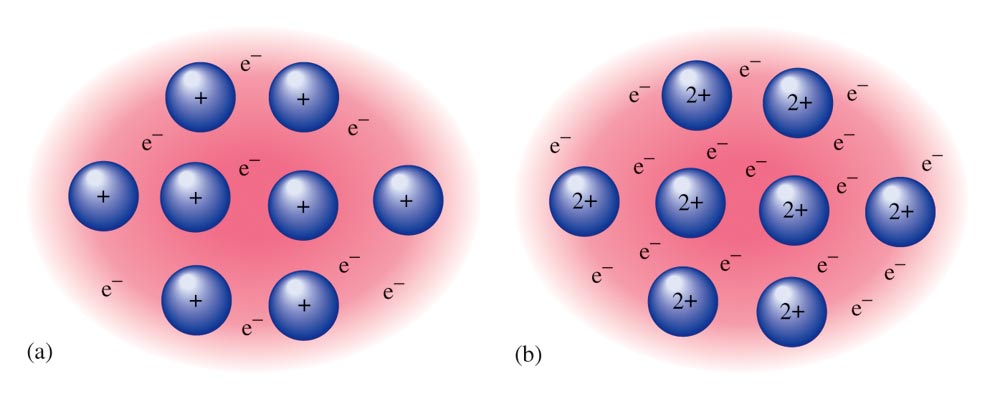 Molecular Orbital Energy Levels Produced When Various Numbers of Atomic Orbitals Interact
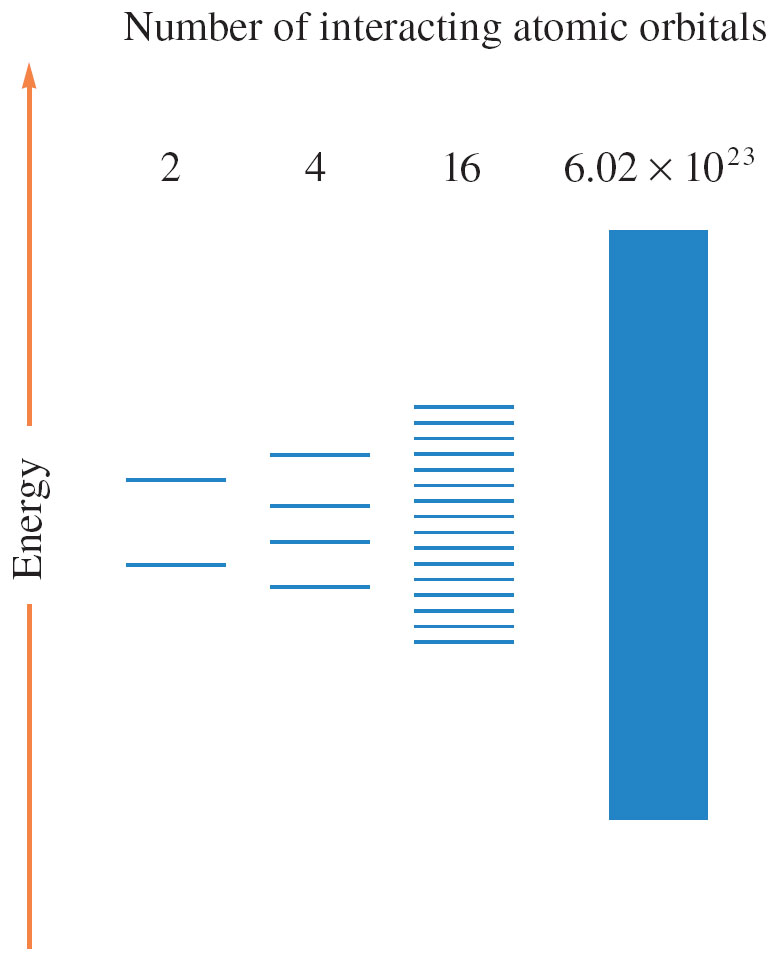 The Band Model for Magnesium
Virtual continuum of levels, called bands.
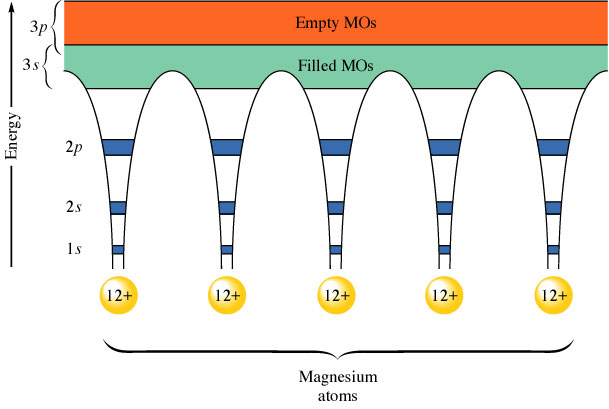 Metal Alloys
Substitutional Alloy – some of the host metal atoms are replaced by other metal atoms of similar size.
Interstitial Alloy – some of the holes in the closest packed metal structure are occupied by small atoms.
Two Types of Alloys
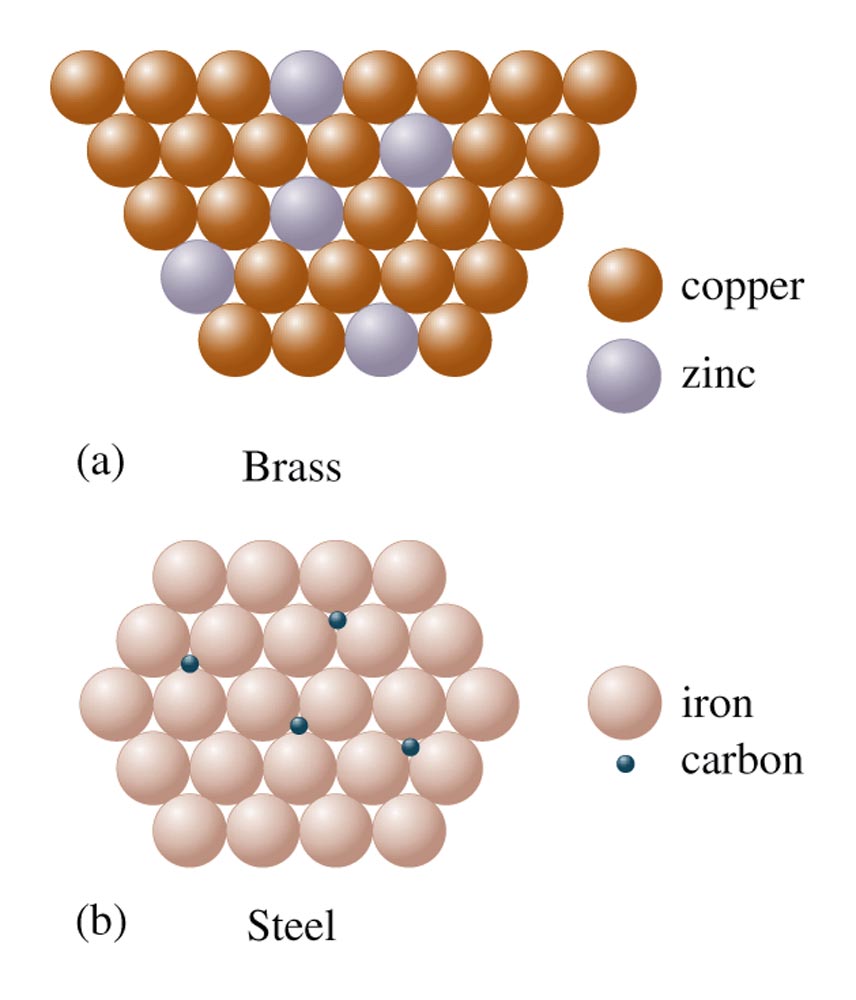 Brass is a substitutional alloy.
Steel is an interstitial alloy.
Partial Representation of the Molecular Orbital Energies in: (a) Diamond          (b) a Typical Metal
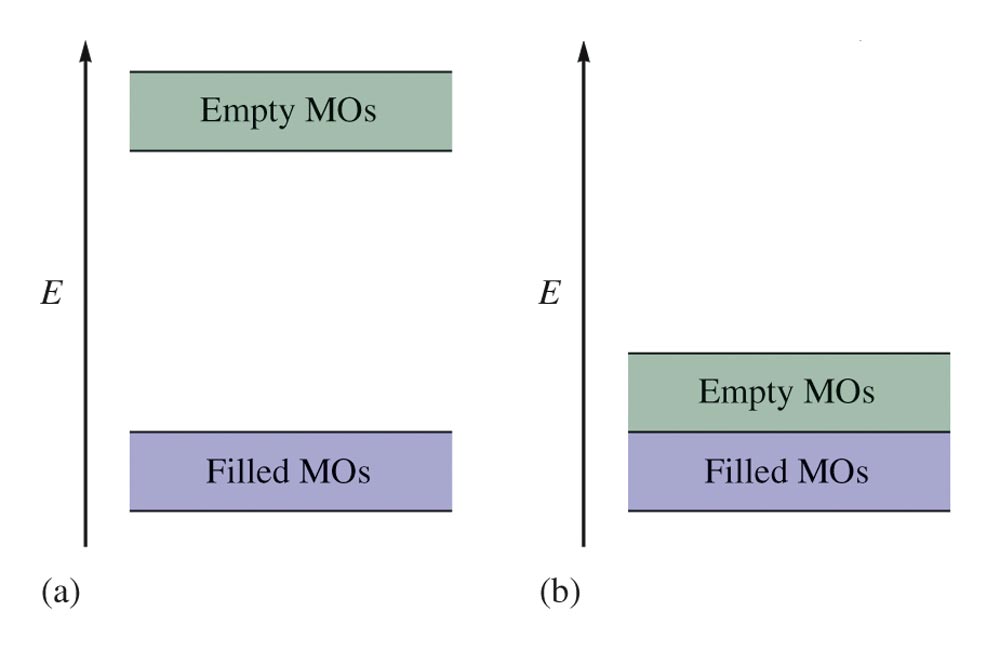 Semiconductors
n-type semiconductor – substance whose conductivity is increased by doping it with atoms having more valence electrons than the atoms in the host crystal.
p-type semiconductor – substance whose conductivity is increased by doping it with atoms having fewer valence electrons than the atoms of the host crystal.
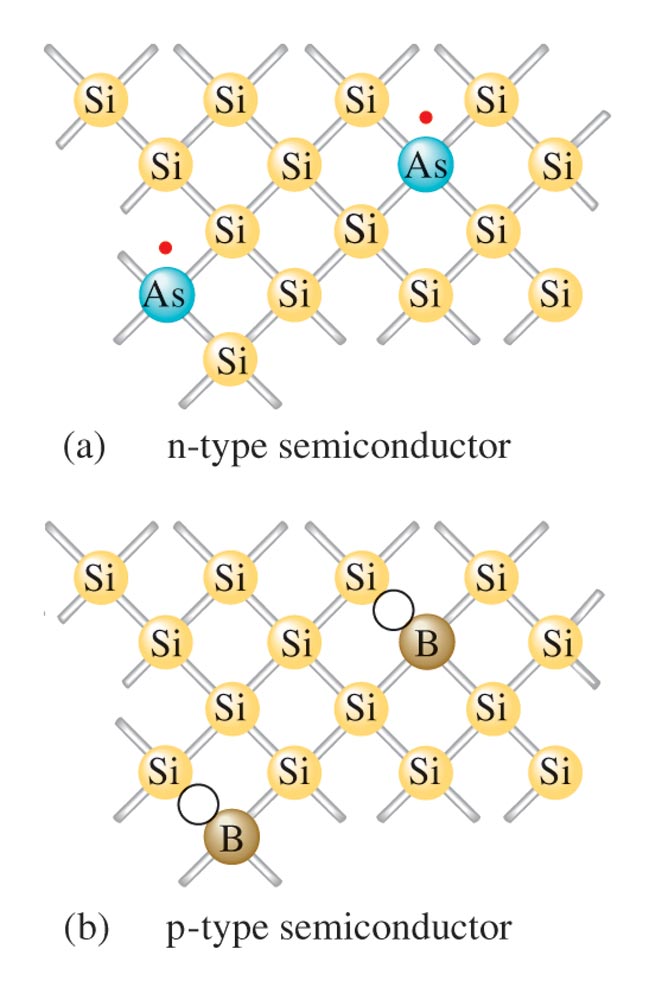 Silicon Crystal Doped with      (a) Arsenic and (b) Boron
Energy Level Diagrams for: (a) an n-type Semiconductor      (b) a p-type Semiconductor
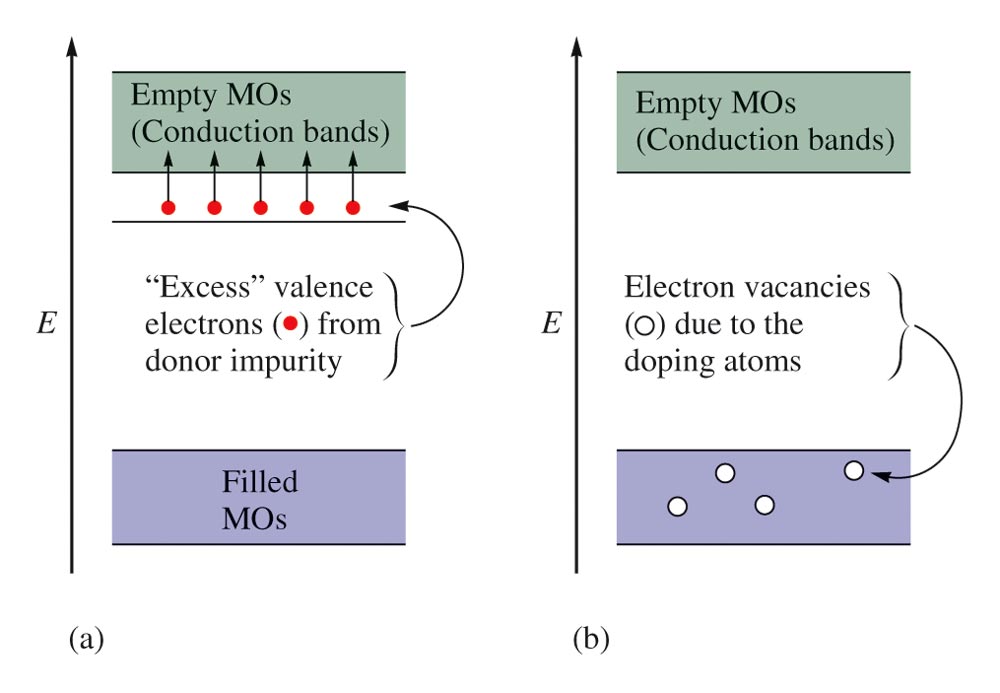 Ceramics
Typically made from clays (which contain silicates) and hardened by firing at high temperatures.
Nonmetallic materials that are strong, brittle, and resistant to heat and attack by chemicals.